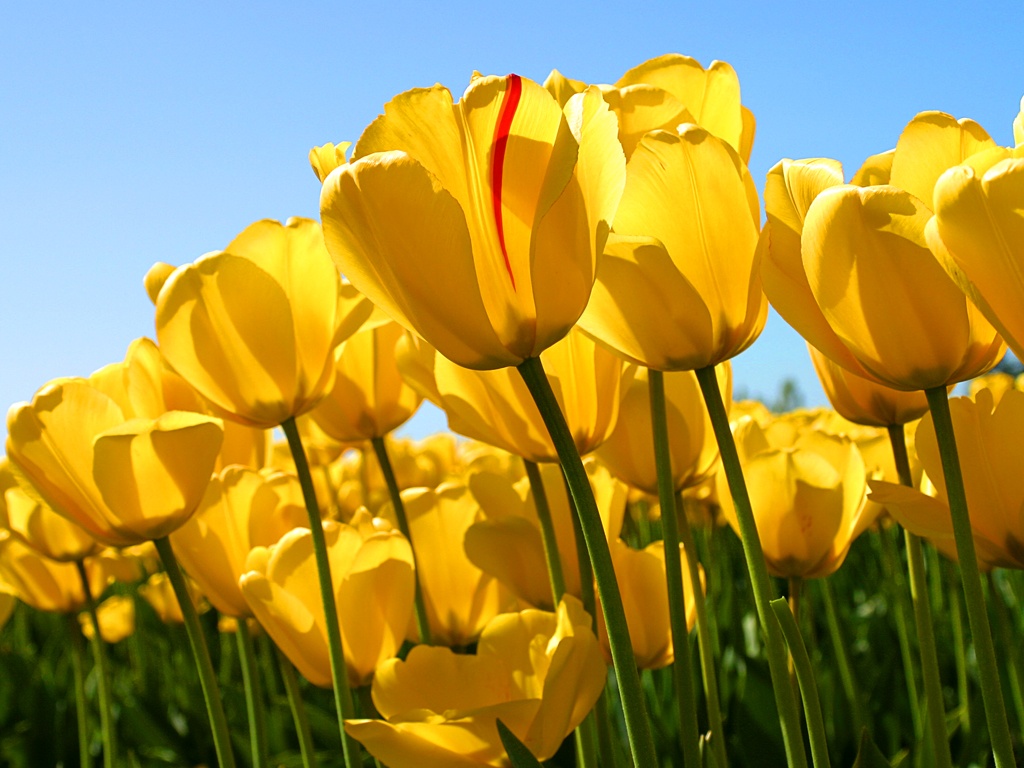 স্বা
গ
ত
ম
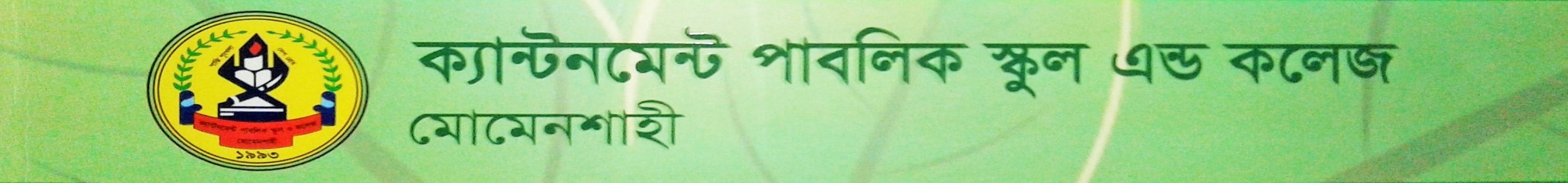 c~e©cvV hvPvBAv`¨-ÔAÕ D”Pvi‡Yi wbqg
AvR‡Ki cvV
evsjv D”Pvi‡Yi wbqg
 
ga¨ÑÔAÕ D”Pvi‡Yi wbqg
পাঠ-৩/২
AvR‡Ki cvV
evsjv D”Pvi‡Yi wbqg
 cvVÑ2
wkLbdj
এই পাঠ শেষে wkÿv_©xiv: প্রমিত বাংলা উচ্চারণের নিয়মগুলো 
1| ej‡Z cvi‡e|
2| wjL‡Z cvi‡e|
3| k‡ãi D”Pvi‡Y cÖ‡qvM Ki‡Z cvi‡e|
ga¨ÑA1.kãga¨w¯’Z ÔAÕ (e¨Äbe‡Y© hy³) Av`¨-ÔAÕ-Gi g‡ZvB B, (w), C (x), D ( y ), E( ~ ), &F ( „ )- Kvi Ges ¶, Á, ¨ (h)-djvi Av‡M _vK‡j †m ÔAÕ- Gi D”PviY mvaviYZ ÔIÕ- Kv‡ii g‡Zv n‡q _v‡K| h_v : KvKwj (Kv‡Kvwj), cÖYwZ (‡cÖv‡bvwZ), AeMwZ (A‡ev‡MvwZ), mygwZ (ï‡gvwZ), weiwZ (we‡ivwZ), Rbbx (R‡bvwb), aiYx (a‡ivwb) Zc¯^x (Z‡cvk&wk) igYx (i‡gvwb), Niwb (N‡ivwb), ZiYx (Z‡ivwb), miwY (k‡ivwb), mKiæY (k‡Kviæb&), AZzby (A‡Zvby) †ngK‚U (†n‡gvKzU&), kZg~j (k‡Zvgyj&), DcK‚j (D‡cvKzj&), mgf~wg (k‡gvfzwg),  ˆ`eÁ (‡`vB‡evM&†Muv),mc©hÁ (ki&‡cv‡RvM&†Muv), A`g¨ (A‡`vg&‡gv), Avjm¨ (Av‡jvk&‡kv), AMZ¨v (A‡MvZ&Zv), †mŠRb¨ (†kvD‡Rvb&‡bv), AK_¨ (A‡KvZ&‡_v) Amf¨ (A‡kve&‡fv), Agm„Y (A‡gvm&m„b& ) BZ¨vw`|
2.wZb ev Zvi AwaK e‡Y© MwVZ k‡ãi ga¨ ÔAÕ-Gi Av‡M hw` A, Av, G Ges I- Kvi _v‡K Z‡e c`- g‡a¨i ÔAÕ- Gi I- Kviiƒ‡c D”PvwiZ nIqvi cÖeYZv _v‡K mgwaK| h_v : gZb (g‡Zvb&), hZb (R‡Zvb&), iZb (i‡Zvb&) Kjm (K‡jvk&), cvMj (cv‡Mvj&) QvMj (Qv‡Mvj&) KvMR (Kv‡MvR&) Kvbb (Kv‡bvb&), Avbb (Av‡bvb&), WvMi (Wv‡Mvi&), †kvlY (†kv‡kvb&) IRb (I‡Rvb&), †cvlY (†cv‡kvb&), †Kvgj (†Kv‡gvj&), †KviK (†Kv‡ivK&) BZ¨vw`|
wKš‘ GLv‡bI k‡ãi Av`¨ ÔAÕ hw` bv-‡evaK Ges ÔmÕ hw` mwnZ-A‡_© e¨eüZ nh, Z‡e g‡a¨ ÔAÕ AweK…Z _vKvB we‡aq| h_v : Agj (Agj&), ARi (ARi&) Agi (Agi&), Abo (Abo&), AUj (AUj&) APj (APj&), ARq (ARq&) mim (kik&), mej (kej&) mRj (kRj&) mPj (kPj&), mj¾ (kjR&‡Rv), mie (kie&) BZ¨vw`|
3.evsjv fvlvq †ek wKQz mgvme× ÔZrmgÕ (ms¯‹…Z) kã e¨eüZ nq, †m¸‡jv c„_K D”Pvi‡Y nmšÍ n‡jI mgvme× Ae¯’vq ga¨ ÔAÕ iw¶Z n‡q I- KvivšÍ iƒ‡c D”PvwiZ nq| h_v : c_Pvix [c‡_vPvwi (Ôc_Õ ¯^Z¯¿fv‡e D”PvwiZ- Ôc_&Õ)], KihyM [K‡ivRyM& (c„_K ÔKi&Õ)], ebevmx [e‡bvevwk (¯^Z¯¿ eb&/†evb&)], dzjki [dz‡jvki& (¯^Zš¿ Ôdzj&Õ)], †jvKKvšÍ [†jv‡KvKvb&‡Zv (†jvK&)], `xbeÜz [w`‡bv‡evb&ay (w`b&)],] iYZ‚h© [i‡bvZzi&‡Rv (ib&)], MxZ‡Mvwe›` [wM‡Zv‡Mvweb&‡`v (wMZ&)] BZ¨vw`| wKš‘ G ai‡bi †ek wKQz mgvme× c` (evsjv cÖwgZ D”Pvi‡YI) Avi c~e©ixwZ‡Z D”PvwiZ n‡”Q bv, A_©vr mv¤cÖwZK D”Pvi‡Y g‡a¨ ÔAÕ- Gi ¯’v‡b nmšÍ D”PviY cÖeYZv j¶¨‡hvM¨ h_v: ivRcyÎ (Ôiv‡Rvcy‡ÎvÕ bq ÔivR&cyZ&‡ÎvÕ), ivRnsm (Ôiv‡RvnO&‡kvÕ bq ivR&&nO&‡kvÕ), dzjkh¨v (Ôdz‡jv‡kvR&RvÕ bq Ôdzj&‡kvR&RvÕ), Kvg‡aby (ÔKv‡gv‡abyÕ bq ÔKvg&‡abyÕ), ivRbxwZ (Ôiv‡RvwbwZÕ bq ÔivR&wbwZÕ) BZ¨vw`|
cyybiv‡jvPbv:

ga¨ÑÔA-GiÕ wZbwU wbqg D`vniYmn Av‡jvPbv
g~j¨vqb:
wbqgmn D”PviY: iYZ‚h©, weiwZ, ivRbxwZ, AZby, cvMj,
‡Kvgj,mRj, AK_¨, c_Pvix ,WvMi|
?
evwoi KvR:
 ga¨ ÔAÕ  D”Pvi‡Yi  wZbwU  wbqg wj‡L Avb‡e|
evwoi KvRt
 ga¨ ÔAÕ  D”Pvi‡Yi  wZbwU  wbqg wj‡L Avb‡e|
ab¨ev`